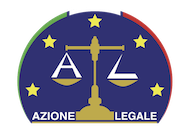 L’AVVOCATO PENALE E IL DIGITALE
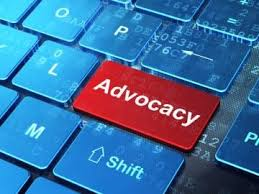 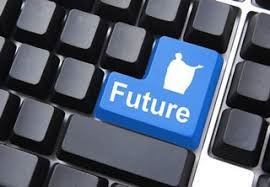 Avv. Federica Federici
Il processo telematico penale
Il decreto legislativo numero 179/2016 ha esteso al processo penale la disciplina del codice dell'amministrazione digitale (cd. CAD), così sostenendo lo sviluppo del PPT.
Al processo penale telematico, poi, nel corso degli anni sono stati estesi, progressivamente, molteplici principi e istituti del processo civile telematico, seppur con la consapevolezza della peculiarità del primo e dell'impossibilità di uniformarlo in tutto al secondo (prima criticità*)
Nella relazione sullo stato dell'arte del PPT del 2019, cui si è fatto cenno sopra, il CSM ha deliberato alcuni "consigli" rivolti al Ministro della giustizia e tesi a superare alcune delle problematicità dell'informatizzazione del settore penale https://www.csm.it/web/csm-internet/il-processo-penale-telematico/il-progetto/obiettivi - *relazione sullo stato della giustizia penale telematica gennaio 2019
L’obiettivo di creare un “fascicolo penale digitale”. A tal fine la strategia d’intervento prevede la semplificazione e razionalizzazione dei sistemi informativi esistenti sul territorio nazionale, riconducendoli alle tre fasi del processo penale (cognizione, esecuzione, gestione delle misure di prevenzione); A regime, i tre distinti sistemi verranno integrati tra loro e con il sistema documentale nonché standardizzati nell’interfaccia per consentire l’erogazione di servizi agli utenti interni ed esterni. http://www.pongovernance1420.gov.it/it/progetto/processo-penale-telematico/
Altra criticità è il coordinamento con gli applicativi dei magistrati e l’impatto sull’orgnizzazione della loro attività (seconda criticità*)
Privacy e dati sensibili (rispetto ad un fax- terza criticità*)
Documento della SSM: http://www.jusdicere.it/Ragionando/wp-content/uploads/2018/02/20_09_17_introduzione_al_PPT_Daniele_Carlino.pdf 
L’eJustice e l‘eGovernment comprendono attività che vanno dal backoffice, al frontoffice fino all’organizzazione  telematica in toto ed in generale
Avv. Federica Federici - Direttivo Azione Legale
Fonti normative del PPT
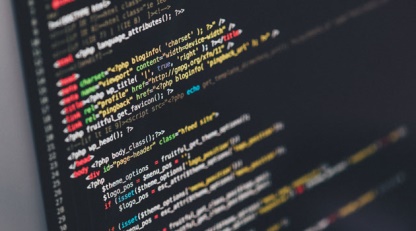 - L. 193/2009, art. 4 che rinvia ai decreti ministeriali l’individuazione delle regole tecniche per l’adozione nel processo civile e nel processo penale delle tecnologie dell’informazione e della comunicazione, prevedendo che le regole tecniche attuino i principi previsti dal CAD nell’ambito del processo civile e del processo penale;
- CAD (per effetto dell’estensione al processo penale delle sue norme per effetto dell’art. 4 del DL 193 del 2009) e al Regolamento eIDAS al quale il CAD rimanda;
- Legge 24 dicembre 2012, n. 228;
- d.l. 179 del 2012 convertito con la legge 221 del 2012, avente ad oggetto le notifiche telematiche, è divenuto efficace in via generale il 15 dicembre 2014;
Decreto Ministeriale (MI) del 14 settembre 2017; Decreto Ministeriale (MEF) del 12 settembre 2012; Circolare Ministero Giustizia del 11 dicembre 2014.
Le regole e specifiche tecniche del Processo Civile Telematico si applicano anche al Processo Penale Telematico e, pertanto, ritroviamo il l Decreto Ministeriale n. 44 del 21 febbraio 2011 – regole tecniche e il Provvedimento del Direttore DGSIA del 16 aprile 2014 e successive modifiche (specifiche tecniche);
Verifica del 2015 e relazione del 2019 da parte del CSM relativa all’anno 2018
 Vi sono vari gare in corso per la reingegnerizzazione dei processi e dei SW
Avv. Federica Federici - Direttivo Azione Legale
Il processo telematico penale
In fase sperimentale il PPT e la digitalizzazione (ci sono tre gare in corso e il progetto del regime transitorio)
PEC: dal 15 dicembre 2014 nell'ambito delle notificazioni la posta elettronica certificata è l'unico mezzo con il quale è possibile legittimamente provvedere a effettuare le notificazioni a persona diversa dall'imputato per i tribunali e le corti d'appello a norma degli art. 148, comma 2- bis, 149, 150 e 151, comma 2, del codice di procedura penale
Per la Cassazione, i Giudici di pace, i tribunali e le procure per i minorenni e gli uffici di sorveglianza, invece, l'utilizzo della PEC per le notifiche è subordinato all'adozione di decreti ministeriali
Si segnala una recente giurisprudenza (Cass. 6320/2017) che ritiene valide anche le notificazioni su iniziativa del difensore ex art. 152 c.p.p. effettuate via PEC
Dal 1° gennaio 2019 è obbligatoria la trasmissione telematica dell’avviso di deposito della sentenza dal Tribunale alla Procura generale, anche se al momento è una applicazione minima
Nel corso del 2018 si è provveduto a realizzare quanto previsto dal Decreto legislativo n. 216/2017, ed in particolare alla realizzazione dell’archivio riservato presso l’ufficio del pubblico ministero ai sensi dell’art. 269 codice di procedura penale
Multivideoconferenza: A seguito della modifica della competenza inizialmente previste dal D.M. 19 gennaio 2019 la Direzione generale per i sistemi informativi automatizzati sta diffondendo una nuova piattaforma di multivideoconferenza per sostituire ed ampliare il servizio già in essere, in ottemperanza alla L. n. 103/2017, che introduce il ricorso alla partecipazione a distanza per tutti i soggetti detenuti.
Avv. Federica Federici - Direttivo Azione Legale
Autorità ed Infrastrutture
Il Processo Penale Telematico dipende dal Ministero della Giustizia e la sua realizzazione pratica è demandata alla sua Direzione generale dei sistemi informativi automatizzati – DGSIA 
Si sta lavorando per una copertura normativa primaria e secondaria e per il regime transitorio al fine di elaborare una piattaforma che non sia solo una Banca Dati ed archivio ai fini della consultazione ed estrazione ma anche comunicazione 
Il sistema del Processo Penale Telematico si basa su SICP – Sistema Informativo della Cognizione Penale, SIES – Sistema integrato esecuzione sorveglianza, SIDNA – Sistema Informativo Direzione Nazionale Antimafia, TIAP – Trattamento Informatico Atti Processuali. Il SICP  informatizzazione dei registri di cancelleria, che il Ministero della giustizia ha realizzato con la creazione del SICP - Sistema Informativo della Cognizione Penale.
il SIES - Sistema Integrato Esecuzione Sorveglianza
il SIAMM, relativo alle spese di giustizia e alla gestione del personale (vedi compensazione e liquidazioni)
il SIPPI, che è il sistema per le misure i prevenzione e che di recente è evoluto nel S.I.T. M.P.
il SIGMA, che il sistema degli uffici minorili civile e penale
il SNT - Sistema Notifiche Telematiche
il TIAP e l'AUROR@, che sono due gestori documentali
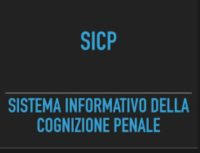 Avv. Federica Federici - Direttivo Azione Legale
Il PPT per l’avvocato penalista
Sotto l’aspetto dell’avvocato/utente:
Caratteristiche PPT siano similari a quelle assicurate dal PCT, che si è in breve tempo dimostrato un utilissimo strumento tecnico che oggi ci consente di interagire con il giudice e con le altre parti del processo, operando da remoto nella comodità dello studio professionale e riducendo notevolmente le necessità di accesso fisico alle cancellerie e agli altri uffici
Accesso l’accesso agli atti e documenti del fascicolo penale
Poter effettuare notifiche e deposito degli atti (legge n. 53 del 1994 («Facoltà di notificazioni di atti civili, amministrativi e stragiudiziali per gli avvocati e procuratori legali»), che, nell’ammettere la possibilità di notifica a mezzo posta elettronica certificata per gli avvocati, al contempo limita tale possibilità agli «atti in materia civile, amministrativa e stragiudiziale
Tracciabilità, assegnazione automatica dei processi, fruizione automatica dei dati in tempo reale
Circolarità della “informazione giudiziaria”, superando il sistema “registro- centrico” e “documento-centrico”
Deposito sentenze
Interazione e non solo destinatari/fruitori ma anche interlocutori
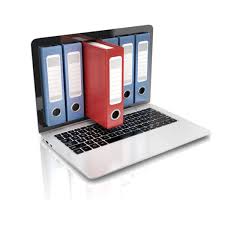 Avv. Federica Federici - Direttivo Azione Legale
ULTIME NOVITA’
Sulla formula esecutiva digitale: https://www.ordineavvocatiroma.it/protocollo-di-intesa-per-lindividuazione-delle-modalita-di-richiesta-e-rilascio-dei-titoli-esecutivi/

Sul processo penale telematico utile guida all’accesso: http://www.fiif.it/

Portale deposito atti penali: il Manuale https://www.ordineavvocatiroma.it/emergenza-coronavirus/ 

https://www.ordineavvocatiroma.it/emergenza-coronavirus/ 

Altre fonti
http://www.jusdicere.it/Ragionando/wp-content/uploads/2018/02/20_09_17_introduzione_al_PPT_Daniele_Carlino.pdf
http://www.associazionenazionaleforense.it/wp-content/uploads/2019/03/2019-3-10-deliberato-CN-ANF-su-processo-penale.pdf
http://ilpenalista.it/system/files/articoli/allegati/CSM%2C%20Delibera%209%20gennaio%202019%2C%20Giustizia%20penale%20telematica.pdf
http://www.cortedicassazione.it/cassazione-resources/resources/cms/documents/brochure_02_04_2019_.pdf
Avv. Federica Federici - Direttivo Azione Legale
Altre aree
Le App e Banche Dati negli smartphone e dispositivi portatili
Art. 335 c.p.p.
Art. 415bis c.p.p. 
Verbali trascrizioni udienze
La prova informatica
In particolare: le intercettazioni
La giustizia predittiva
La  liquidazione dei compensi (portale S.I.A.M.M.) e compensazione delle spese di giustizia https://lsg.giustizia.it/
Avv. Federica Federici - Direttivo Azione Legale